Всё о звуках
Всё то, что должен знать ученик начальной школы
Учитель: Ковшина Елена Владимировна,
 МАОУ ООШ г. Зеленоградска (Прогимназия «Вектор»)
Что такое звук и буква?
Звуки мы говорим и слышим


Буквы мы видим, читаем и пишем
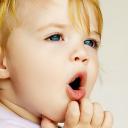 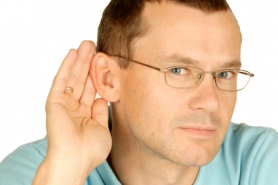 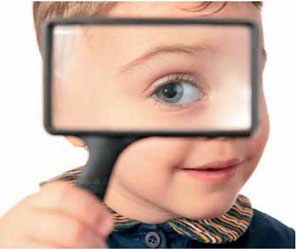 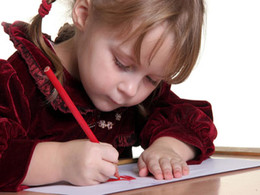 Ь и Ъ знаки звука не дают [-]. 
   Например,
   конь – [кон`-] – 4 буквы и 3 звука
Найдите буквы, которые обозначают гласные звуки:
А
Н
Й
О
Т
Б
Ж
Э
Ы
М
Е
Ч
И
У
Щ
Я
Ё
Ю
С
Ф
Согласные звуки бывают звонкими и глухими:
Непарные: [м] [н] [л] [р] [й]
Звонкие
Парные: [б]  [в] [г]  [ж] [з] [д]
Парные: [п] [ф] [к] [ш] [с]  [т]
Глухие
Непарные: [х] [ц] [щ]
Согласные бывают мягкими и твёрдыми:
Гласные я  ё   ю  и   е   служат для смягчения согласных звуков.
Например, [м]ал – [м] - твёрдый звук,
                   [м`]ил - [м`] – мягкий звук.
Смягчает согласный звук и Ь. Например, со[л`-]ь
Внимание!
[ж] [ш] [ц] – всегда твёрдые звуки;
[ч`] [щ`] [й`] – всегда мягкие звуки.
Найди слова, где все согласные звуки мягкие:
липа
клён
сирень
дятел
Никита
Алёша
Лидия
мебель
чай
осень
Гласные буквы и звуки:
Гласных букв 10:
а, о, у, е, э, ы, я, и, ю, ё
Служат для смягчения:
е, ё, ю, я, и
Гласных звуков 6:
[а] [о] [и] [у] [э] [ы]
Внимание!
Буквы е, ё, ю, я, дают два звука:






Например, ёлка - [йолка] -4 буквы и 5 звуков;
 яма – [йяма] – 3 буквы и 4 звука
е
ё
ю
я
[Й] [Э]
[Й] [О]
[Й] [У]
[Й] [А]
Запомни!
Буквы е, ё, ю, я, дают два звука: 
в начале слова. 
Например, юла-[йула]
после ь или ъ знака.
 Например, листья – [л`ист`йа]
после гласной. 
Например, боец [байэц]
В стальных случаях буквы е, ё, ю, я дают один звук. 
Например, море [мор`э] (е [йэ]. 
Всегда мягкий [й] смягчил [р`]. Вот куда потерялся второй звук у е.
Найди слова, где букв больше, чем звуков:
крепость
улица
мальчик
портфель
якорь
пальто
воробей
братья
медведь
Найди слова, где звуков больше, чем букв:
ягода
земля
семья
дятел
змея
Юра
Ирина
пальчик
деревья
Молодцы!